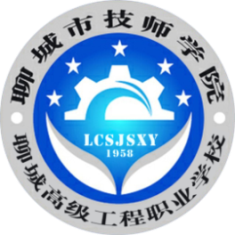 聊 城 市 技 师 学 院
TECHNICIAN COLLEGE OF LIAOCHENG CITY
建筑施工组织
双代号网络图绘制方法
主讲人：任静
3
2
绘图演示
绘图要求
1
绘图步骤
双代号网络图的绘制方法
双代号网络图绘制方法
1.绘图步骤 
①阅读项目背景资料
②根据绘图规则和各工作间的逻辑关系，绘制草图。
③检查草图的绘制中各工作之间的逻辑关系是否正确。
④整理、完善网络图，使其条理清楚、层次分明。
⑤进行网络图节点编号
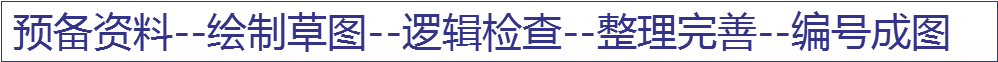 双代号网络图绘制方法
2.绘制要求
①网络图的箭线应以水平线为主，竖线和斜线为辅，避免画成曲线。
②在网络图中，箭线应保持自左向右的方向，尽量避免反向箭线。
③在网络图中应正确应用虚箭线，力求减少不必要的虚箭线。
双代号网络图绘制方法
背景资料
已知逻辑关系如下，请绘制双代号网络图。




任务分析 ：根据背景资料，列出各工序的先后顺序；按照绘图规则，根据工作之间的逻辑关系，正确表达出工作的进度流程。
A
K
2
L
1
4
5
B
M
3
2
3
F
6
2
2
3
4
双代号网络图绘制方法
绘图演示：
A
C
F
D
B
E
双代号网络图绘制方法
绘图解析：
我们依据紧前工作关系来画图，图形按水平方向布置。
首先将无紧前工作的A、B两项工作画出。
因为C、E的紧前工作仅为一项是A、B,那么就在A、B的后面水平引出C、E工作。
A
C
B
E
双代号网络图绘制方法
绘图解析：
因D工作的紧前工作有两项A、和B，而A、B工作的水平后方已有工作，那么我们就把D工作的开始节点放在如图AB工作的中间位置，逻辑关系通过虚箭线连接表示
因CDE三项工作共同作为F工作的紧前工作，则在符合双代号表示方法的前提下，可将三项工作的结束节点合为一个，在其水平后面画上F工作。
A
C
F
D
B
E
A
K
2
L
1
4
5
B
M
3
A
C
2
3
F
F
D
6
2
2
B
E
3
4
双代号网络图绘制方法
绘图解析：
绘制完草图后，对草图进行检查。主要检查该网络图是否符合网络图绘制规则，网络图表达的逻辑关系是否正确。
检查无误后，按网络图的编号规则，编号成图。
混凝1
工序
模板1
模板2
钢筋2
混凝2
模板3
钢筋3
混凝3
紧前工序
模板1
模板1
模板2
钢筋1
钢筋2
混凝1
模板2
模板3
钢筋2
钢筋3
混凝2
钢筋1
无
钢筋1
双代号网络图绘制方法
这就是双代号网络图的绘制要求和绘制过程，你记住了吗？
请同学们根据以下逻辑关系，课下练习绘制双代号网络图。



下次课，我们将学习双代号网络图的时间参数计算。
双代号网络图绘制方法
谢谢聆听